ARI 
IRKLARI
KAFKAS ARISI
Kafkas arısının (Apis mellifera Caucasica) ana yurdu Kafkasların dağlık bölgesidir.
Kafkasların alçak ovalarında sarı abdomen halkalı olan Apis mellifera Remipes alanlarına kadar değişik lokal formları bulunmakla birlikte bizi ilgilendiren, dağ arısı da denen yüksek rakımlı bölgelerin uzun ve karlı kışına adapte olmuş siyah renkli arılardır.
Dış Görünüşü: (Morfolojik Özellikleri) Diğer arılardan daha iridirler. Gözden çıkan isçi arıların ağırlıkları 70 - 80 mg.dır.
KAFKAS ARISI
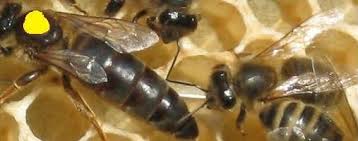 KAFKAS ARISI
Ari ırkları içinde en uzun dilli olanıdır. Uzun dilleri sayesinde derin tüplü çiçeklerden de nektar toplayabilirler. Dil uzunlukları 6.6 - 7.25 mm. dir.
KAFKAS ARISI
Koloni Davranışları: (Fizyolojik Özellikleri) İyi bir yavru yetiştiricisidir. Kuvvetli koloniler teşkil eder. Kıştan zayıf çıkar, ilkbahar basında gelişme çok erken baslar ve düzenli seyreder. Koloninin gelişme sürecinde ana ari bir günde 1100 - 1500 yumurta yumurtlayabilir. Gömeçler üzerinde sessizdir. Kontrol için çerçeveler kovandan çıkarıldığı esnada bile yaptıkları islere devam eder. Uysaldır, hırçın ve sokucu değildir.
KAFKAS ARISI
Yağmacılık eğilimleri fazladır. Doğal oğul verm e eğilimleri zayıftır 1998 ve daha sonraki yıllarda yapılan bilimsel çalışmalarla Artvin ilinin Borçka ilçesi Camili Havzası’ndaki tüm kolonilerin saf Kafkas olarak kalabildiğİ belirlenmiştir..
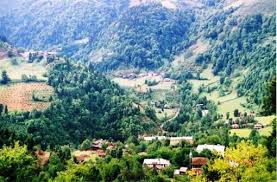 KARNİYOL ARISI
Karniyol arısı (Apis mellifera carnica), ince yapılı ve uzun dillidir. Kısa ve sık bir kıl örtüsüne sahiptirler. Gri arılar da denilen Karniyol arısının kitini çok koyu renktedir ve genellikle 2. ve 3. halkalar üzerinde kahverengi noktalar, bazen de kahverengi çizgiler vardır. En sakin ve uysal arı ırkıdır. Yavru üretme kabiliyetleri çok iyidir. Küçük aileler halinde kışladıklarından yiyecek tüketimleri azdır.
KARNİYOL ARISI
Polen miktarı yeterli olduğu sürece yavru büyütme uzun süre devam eder. Sonbaharda ailenin nüfusu süratle azalır. Çok sert iklim şartlarında bile kışlama yetenekleri iyidir. Oğul verme eğilimleri azdır. Yön tayin etme ve kovanlarını bulma duyguları kuvvetlidir. Yağmacılığa karşı meyilli değildirler. Çok az propolis kullanırlar ve bu yüzden yavru hastalıklarına karşı çok hassastırlar.
KARNİYOL ARISI
Çevre şartlarındaki değişikliklere karşı adaptasyon yeteneği yüksektir. Özellikle kışı sert ve uzun geçen Avrupa ülkelerinde en çok tutulan arı ırkı durumundadır. Karniyol arılarının diğer ırklarla melezlerinden oldukça verimli uysal ve kuvvetli koloniler elde edilmektedir.
İTALYAN ARISI
İtalyan arısı (Apis mellifera ligustica) olarak da adlandırılan bu ırk, ılıman iklim kuşaklarında yetiştirilir. İnce karın ve nispeten uzun bir dile sahiptir. Bu ırkta kıllar sarı renkte olup bu durum erkek arılarda daha belirgindir.
İTALYAN ARISI
İtalyan ırkı arılar sakin yaradılışlıdırlar. Çoğalma kabiliyetleri fazladır. Yavru büyütme yeteneği fazla olup erken ilkbaharda kuvvetli koloni oluştururlar. Bol nektar toplayarak çok bal yaparlar. Oğul verme meyilleri zayıftır. Obur oldukları için kış mevsiminde fazla bal tüketirler
İTALYAN ARISI
Üstün petek örme özelliği İtalyan arısını, arılar arasında en iyi petek ve petekli bal üreten arı haline getirmiştir. Bu olumlu özelliklerine karşın yön tayin etme duyguları zayıftır ve yağmacılığa eğilimlidirler.